Цикл документально-патриотическихфильмов «Герои в объективе»
Номинация: «Медиа»
Белгородская область 2024 г.
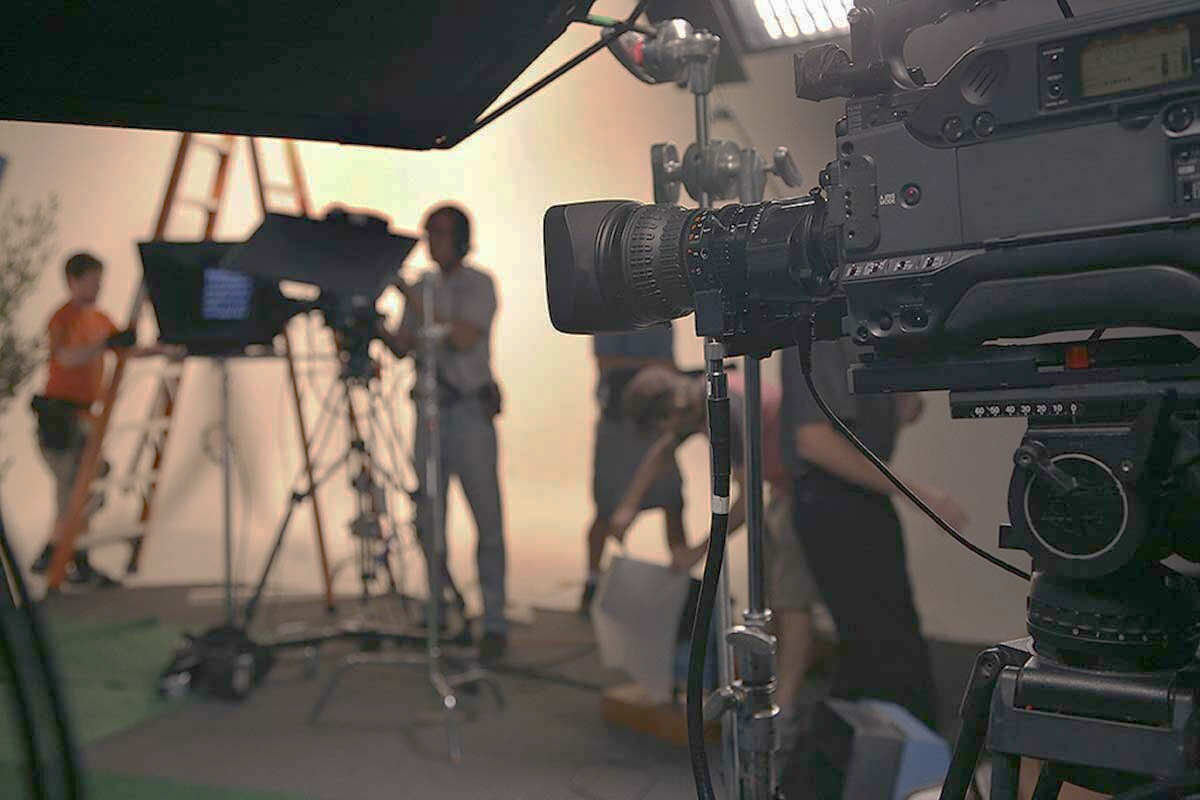 Создать цикл короткометражных фильмов про подвиги героев в промежутке 
с 2024 по 2025 год. Набрать не менее 15 тыс. просмотров среди аудитории 
в возрасте от 14 до 35 лет на площадках ВКонтакте и RuTube.
Цель
Задачи
Собрать информацию о жизни героев и провести встречи с ними.
1
Снять фильм.
2
Продемонстрировать фильм на премьере.
3
Разместить фильм на площадках ВКонтакте и RuTube и прорекламировать его.
4
Продолжить работу над циклом.
5
Проблема
Низкая осведомлённость молодежи о подвигах участников Специальной Военной Операции. 
47% опрошенных из 300 человек не осведомлены в теме Специальной Военной Операции, а также о подвигах многих людей.
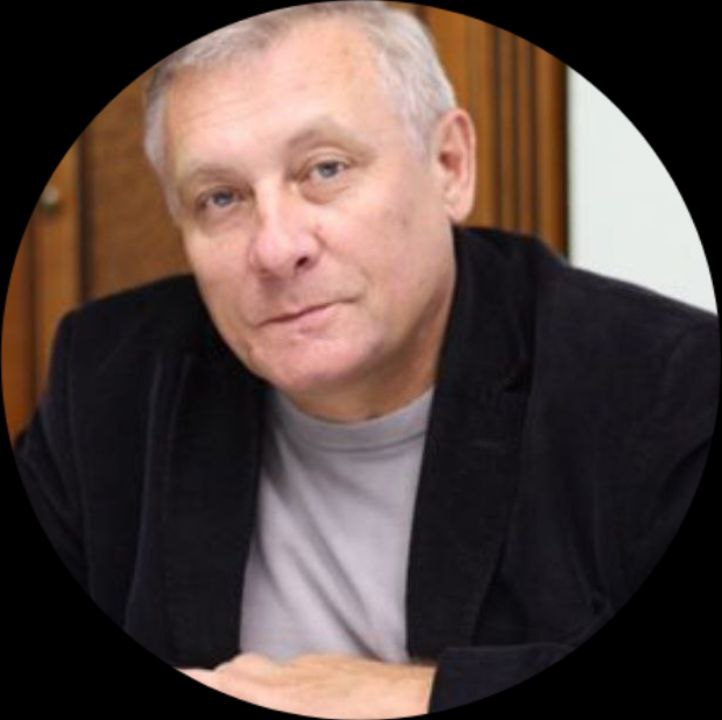 Описание проекта
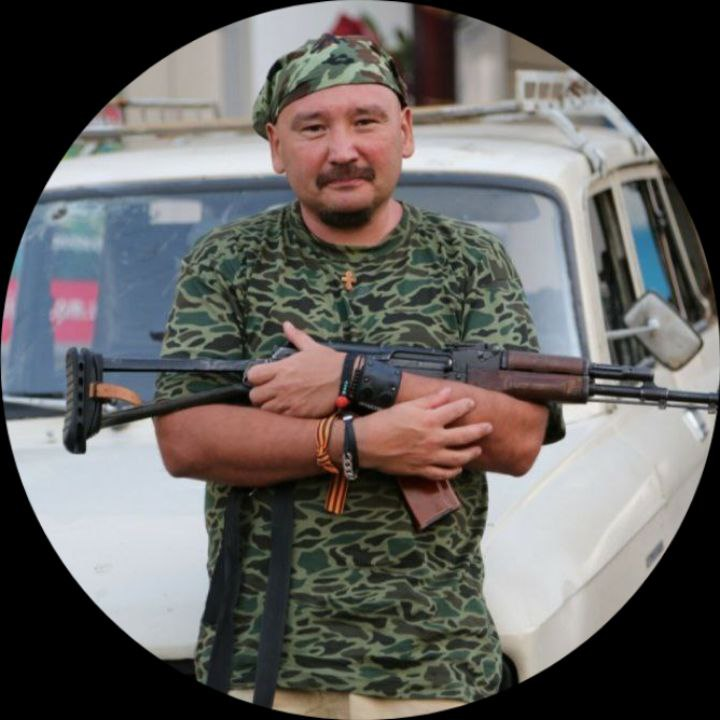 Бережной Сергей Александрович
Публицист, волонтер
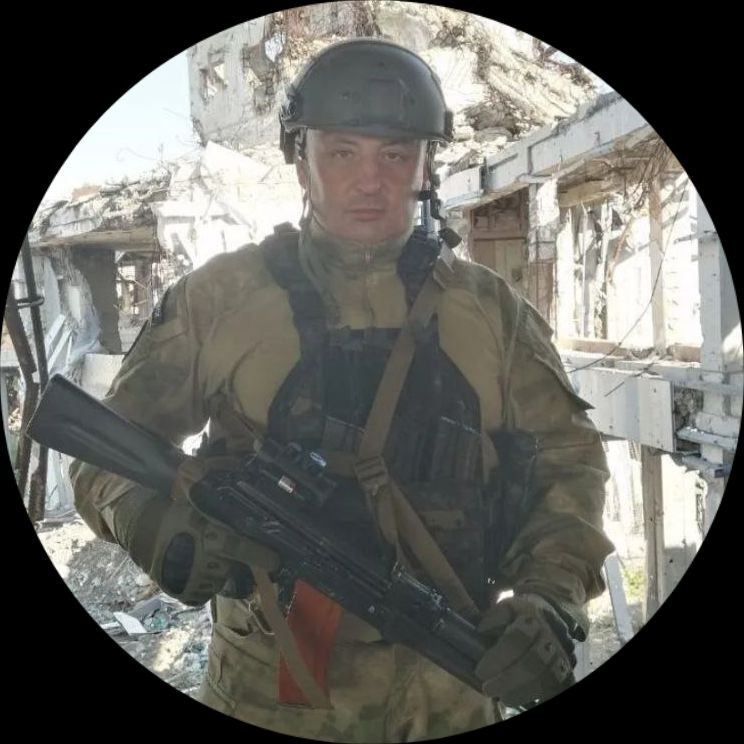 Руководитель 
волонтерской группы
Волосатых Сергей Евгеньевич
Меркулов Виктор Дмитриевич
Продюсер киностудии 
«Огненный рубеж»
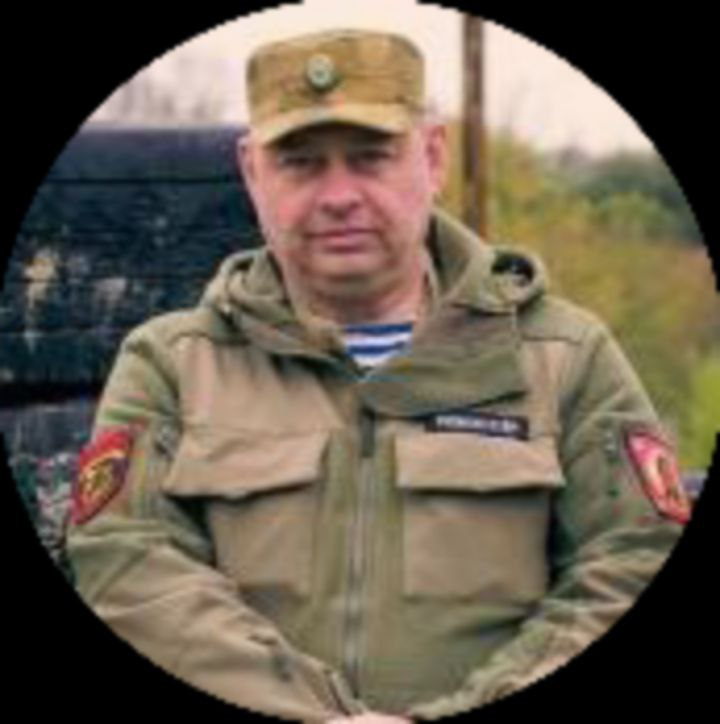 Хайрулин Марат Баирович
Военный 
корреспондент
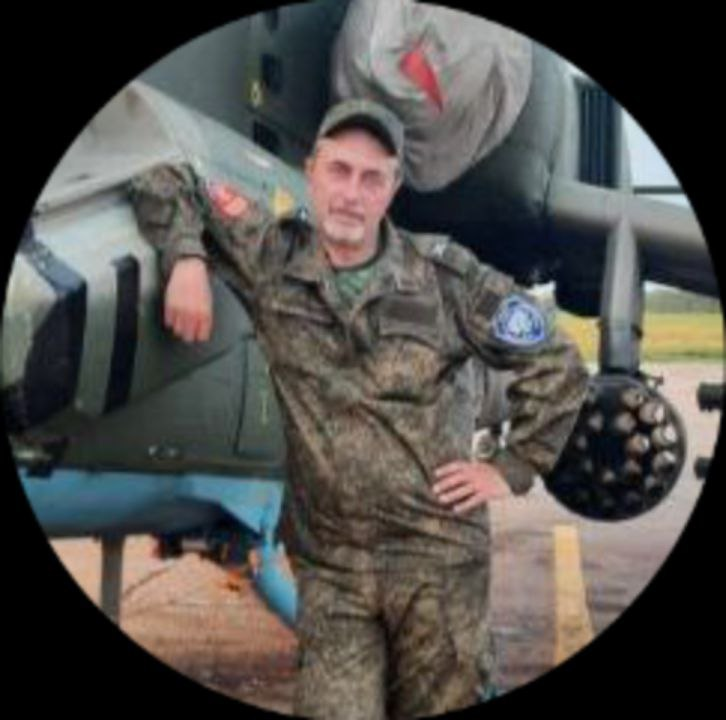 Шиляев Дар Владимирович
Военный 
корреспондент
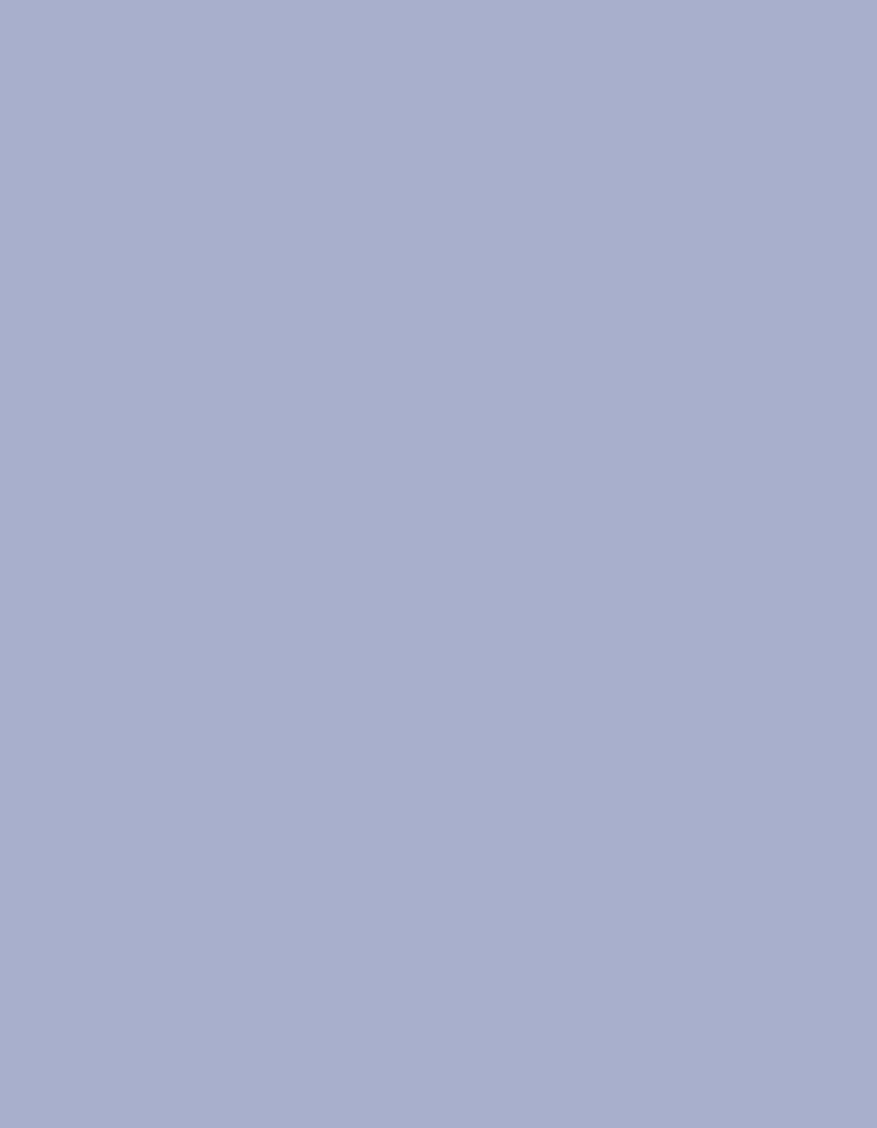 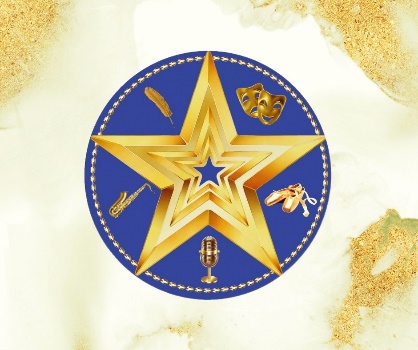 Партнеры проекта
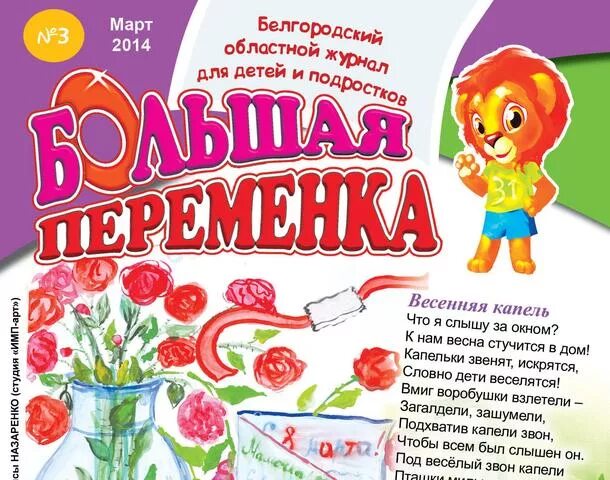 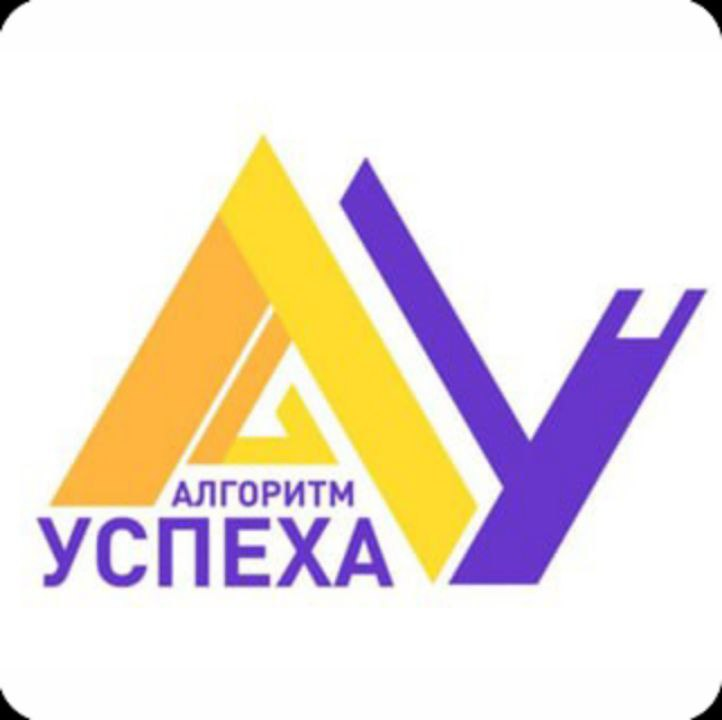 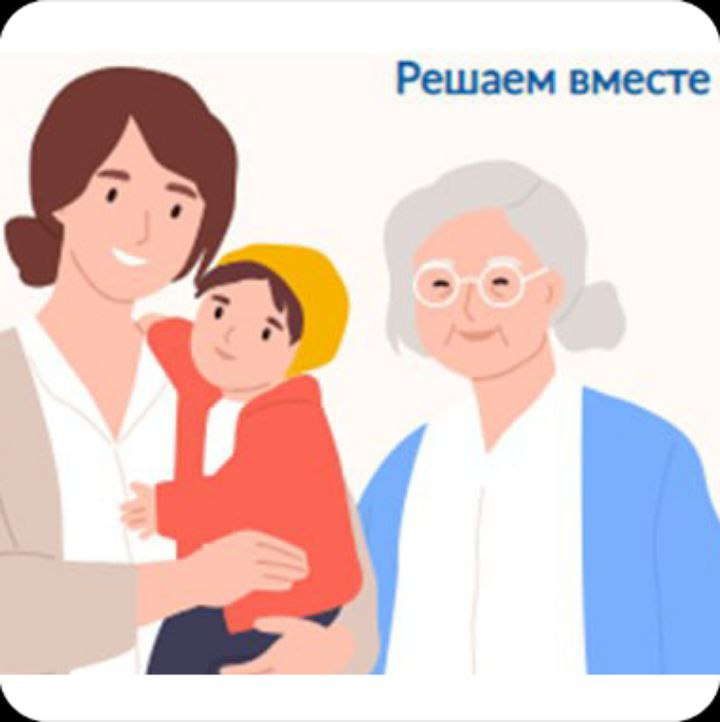 Управление социальной защиты по ЯГО
Детский журнал «Большая переменка»
ОГАОУ ОК «Алгоритм успеха»
МБУК «ЯЦКР «Звездный»
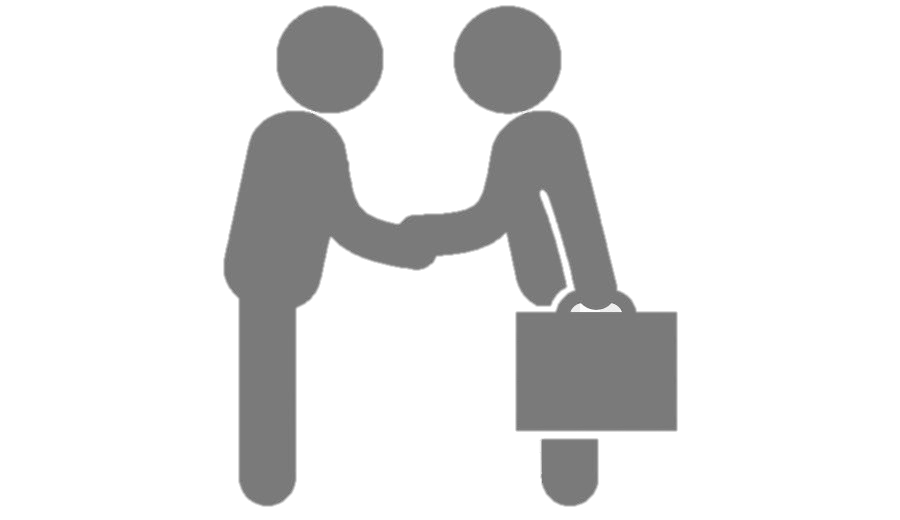 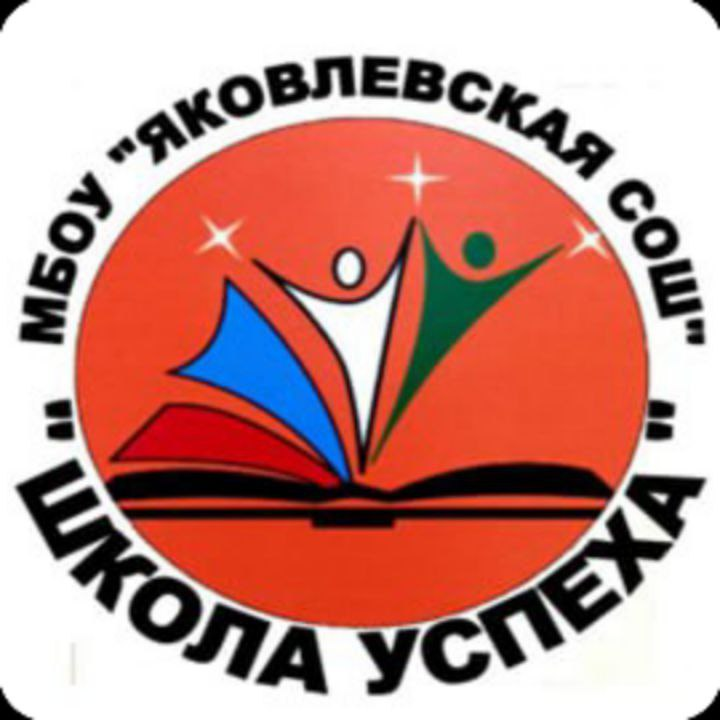 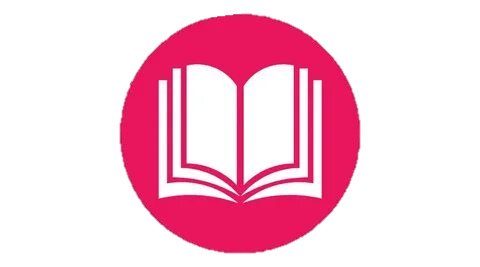 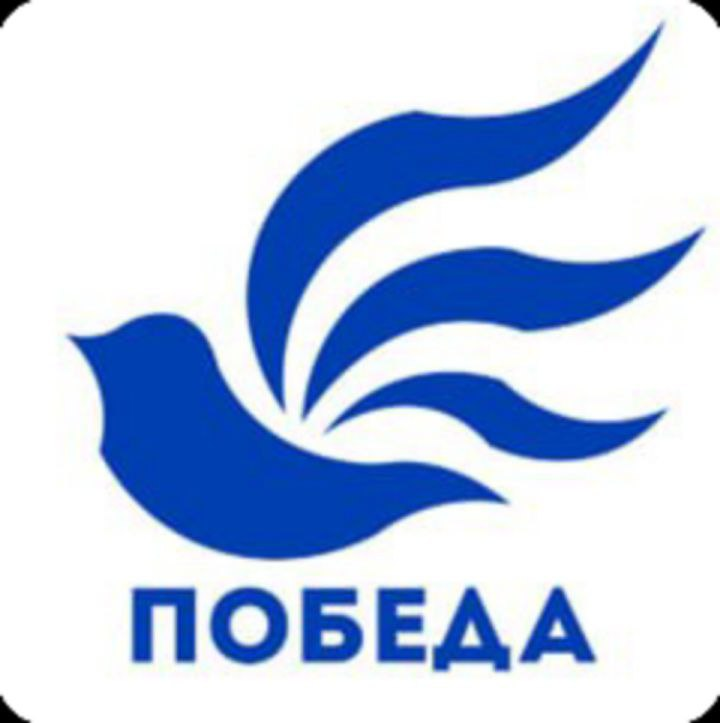 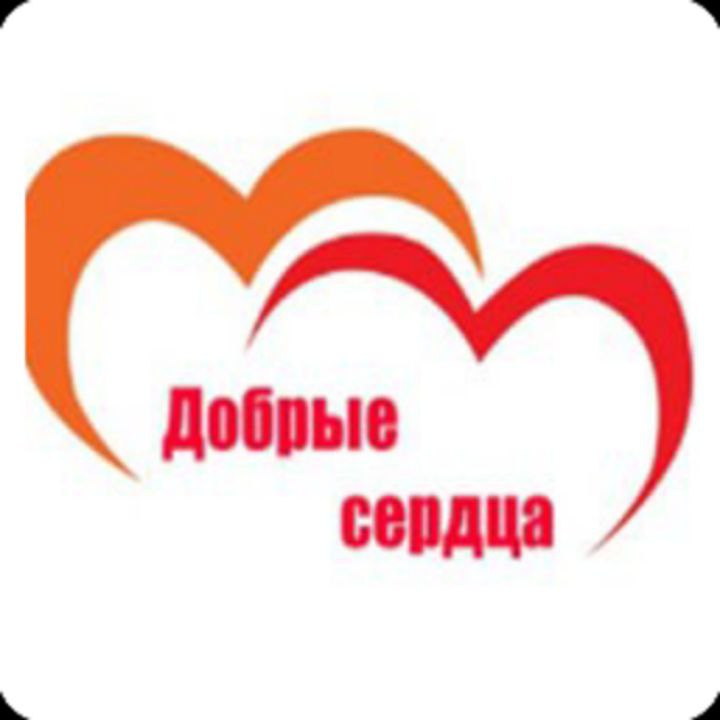 Центральная библиотека ЯГО
МБОУ «Яковлевская СОШ «Школа успеха»»
Газета «Победа»
ДВО ЯГО «Добрые сердца»
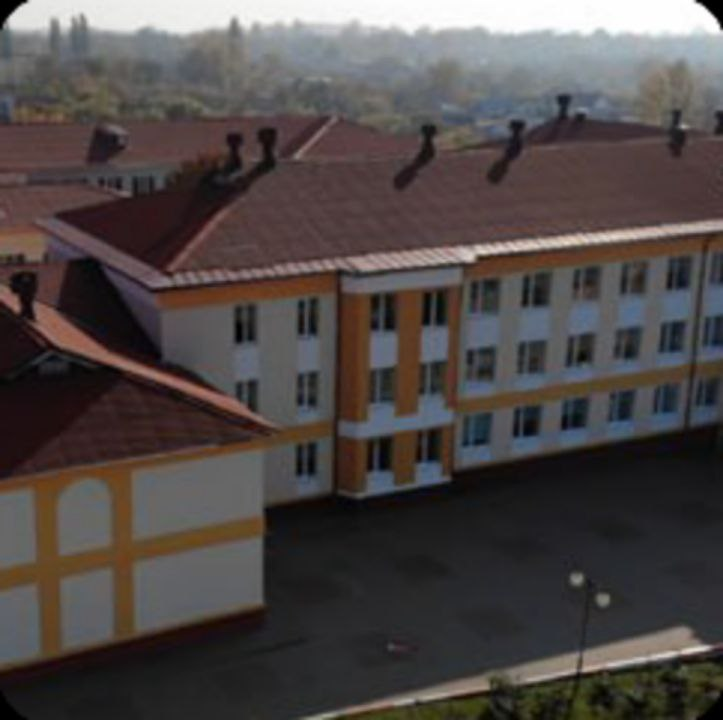 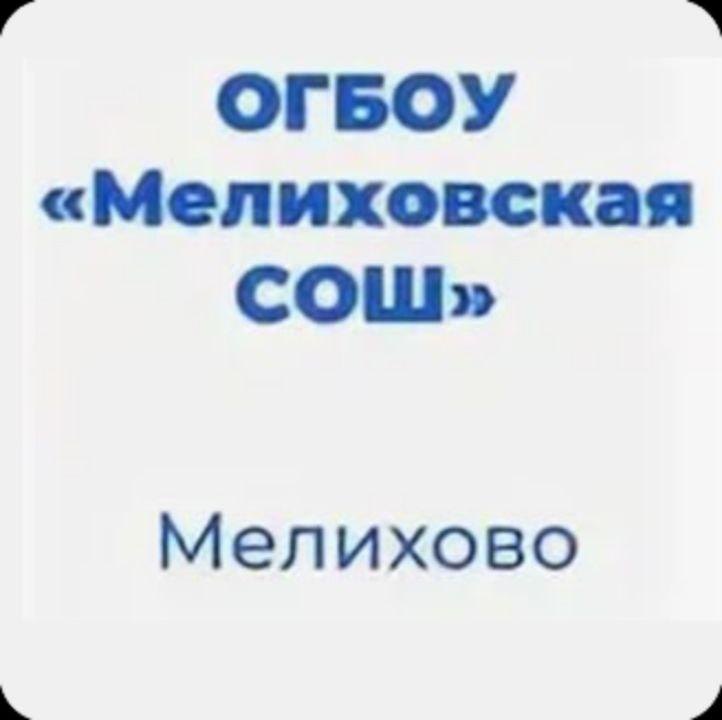 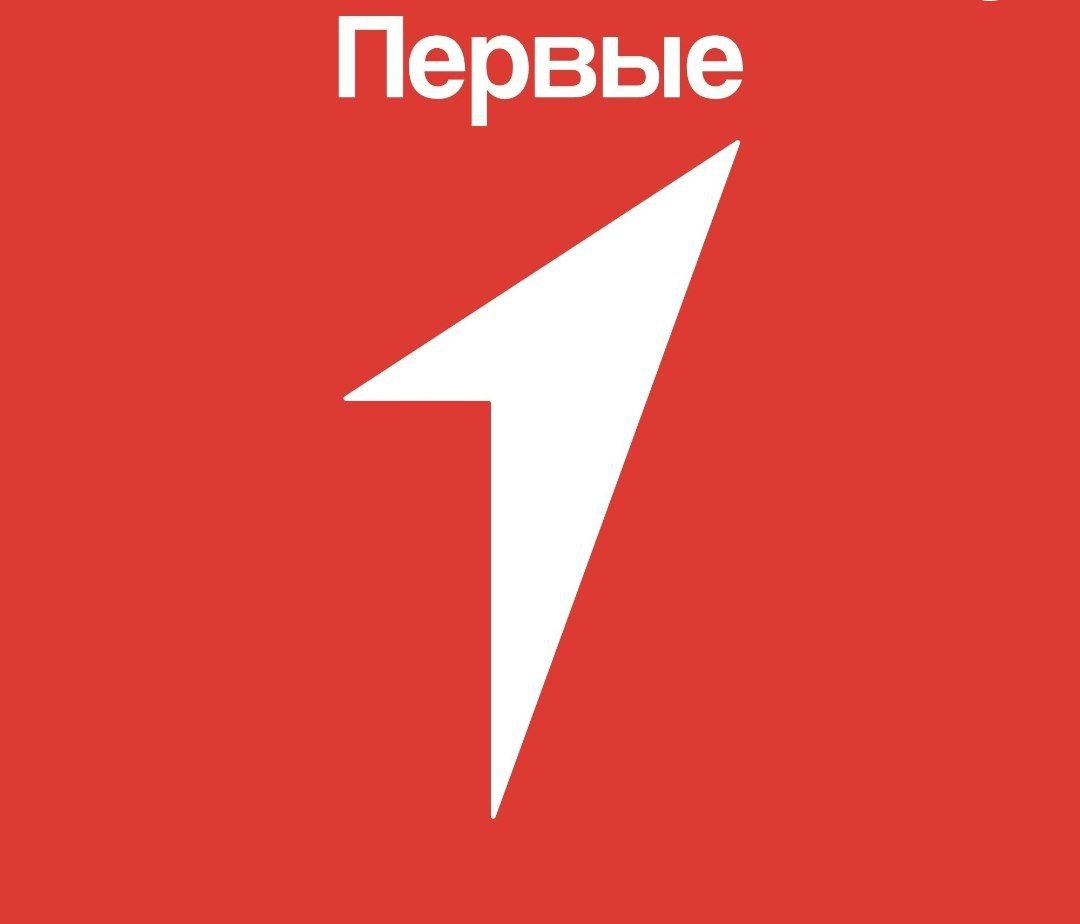 ОГБОУ «Мелиховская СОШ»
МБОУ «Гостищевская СОШ»
РДДМ «Движение Первых» по Бел. обл.
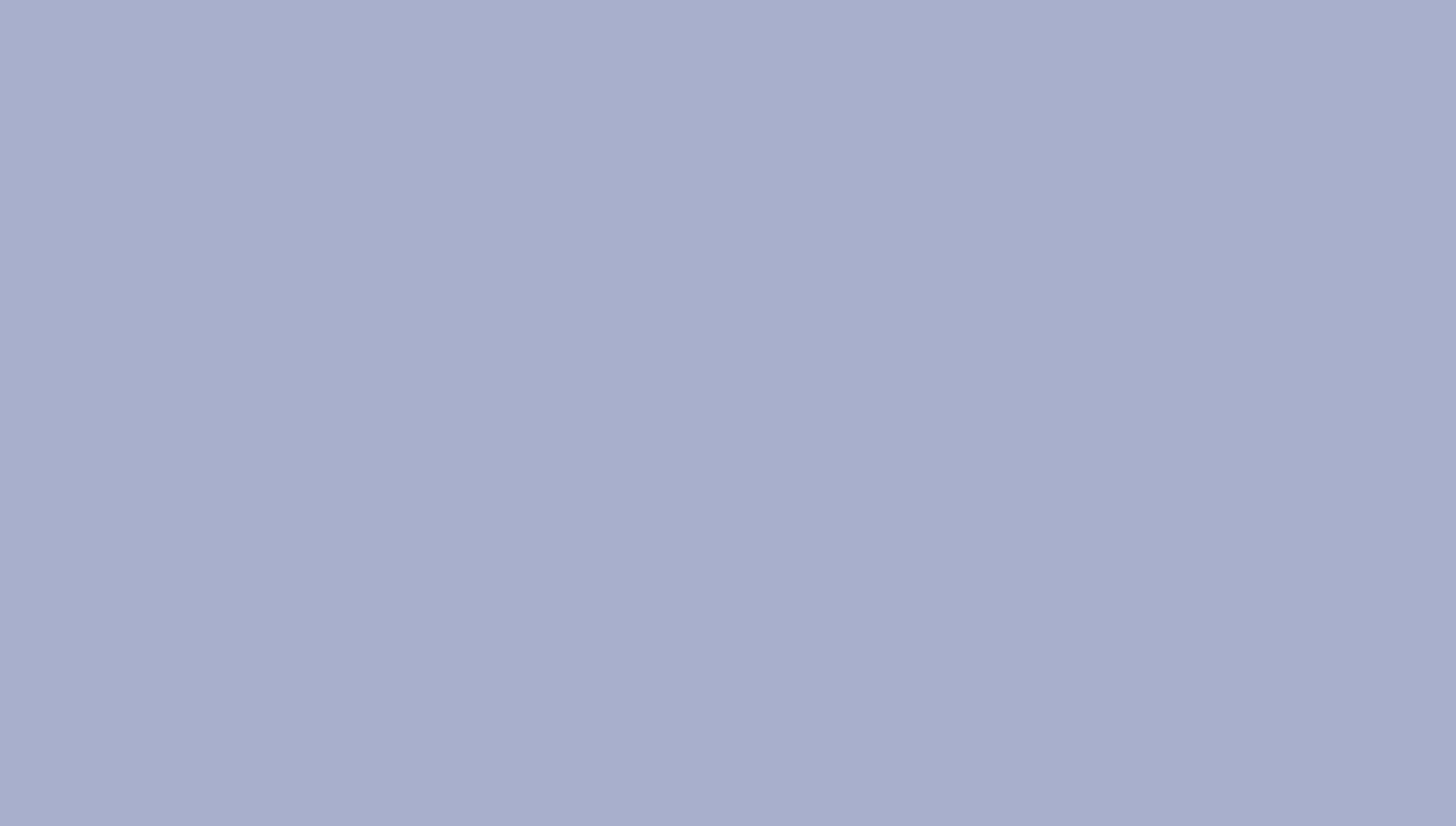 Письма поддержки
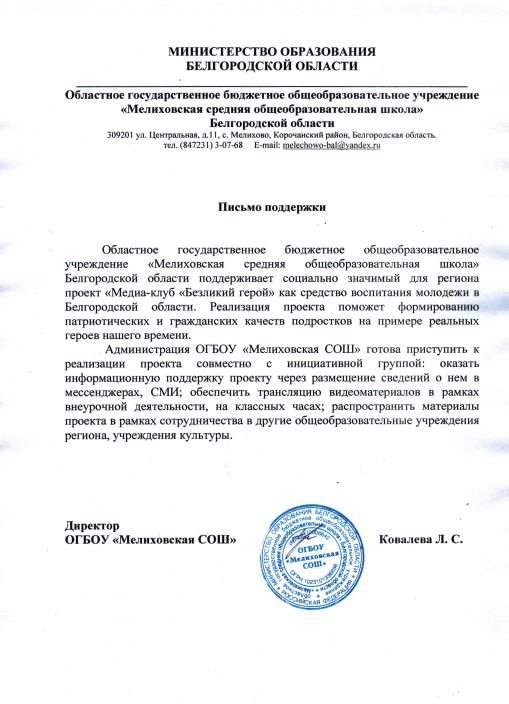 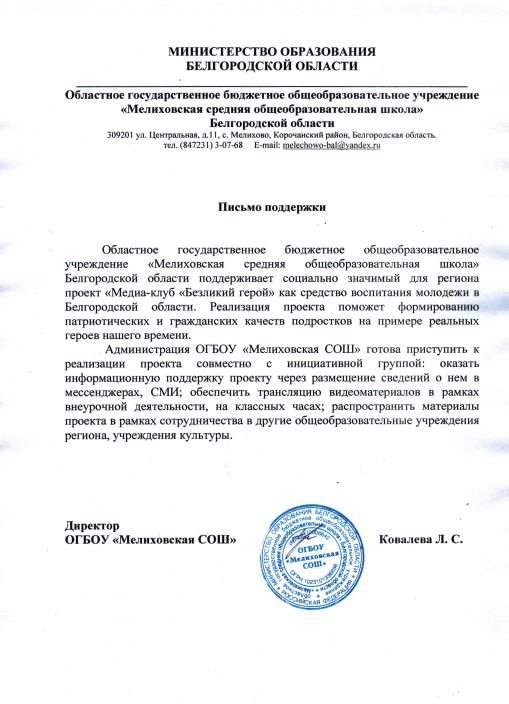 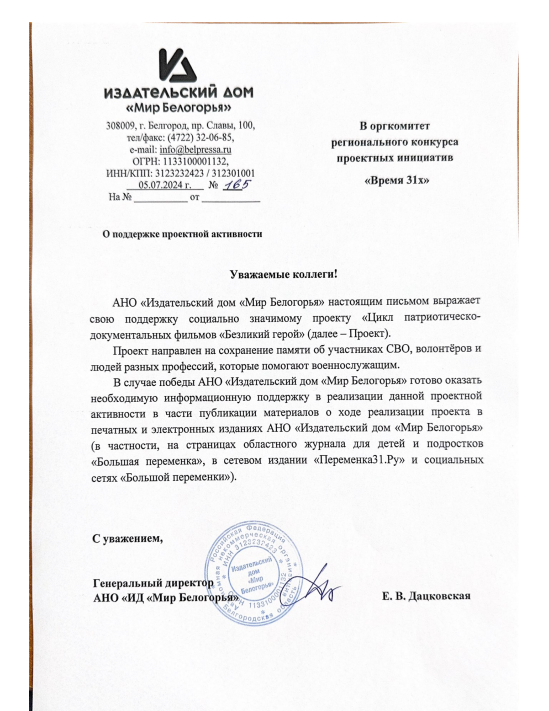 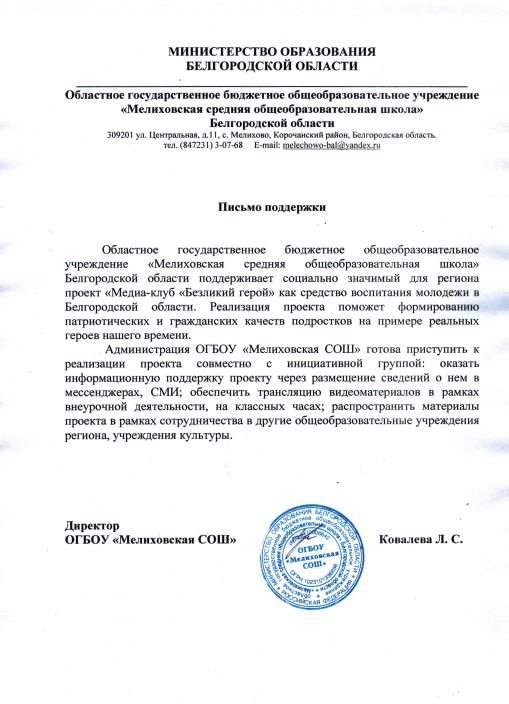 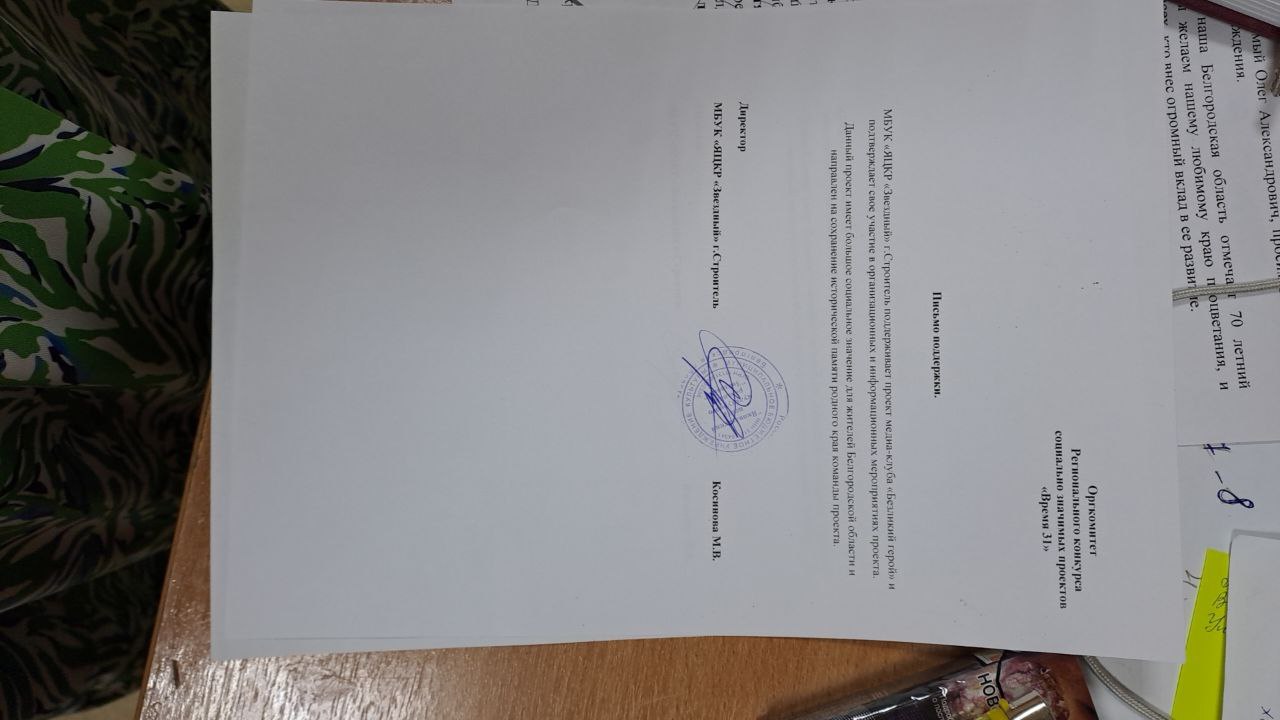 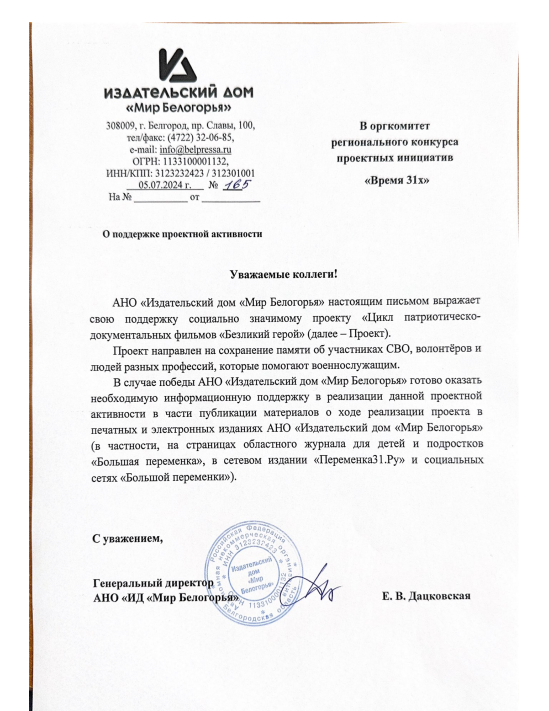 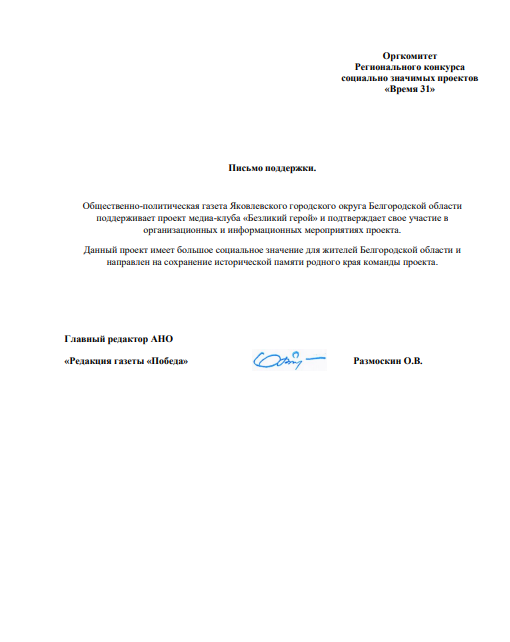 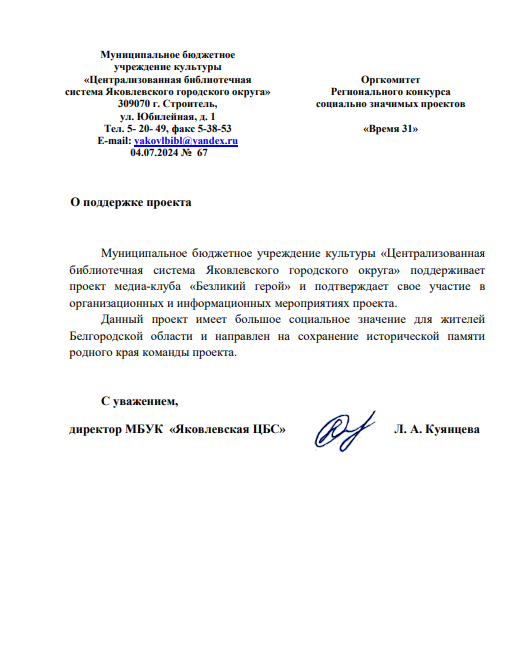 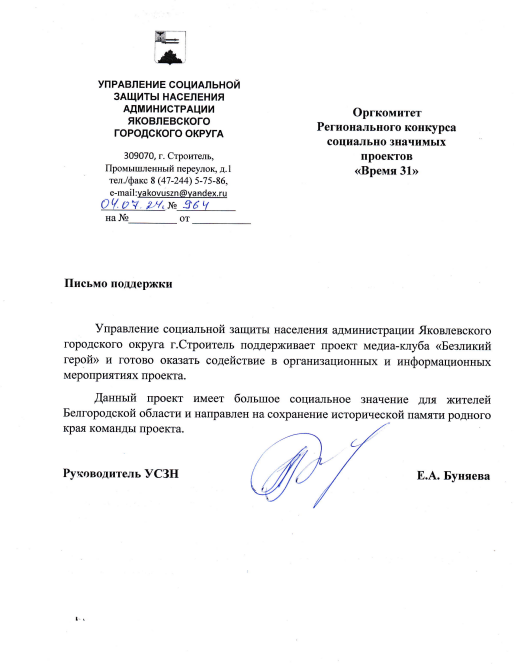 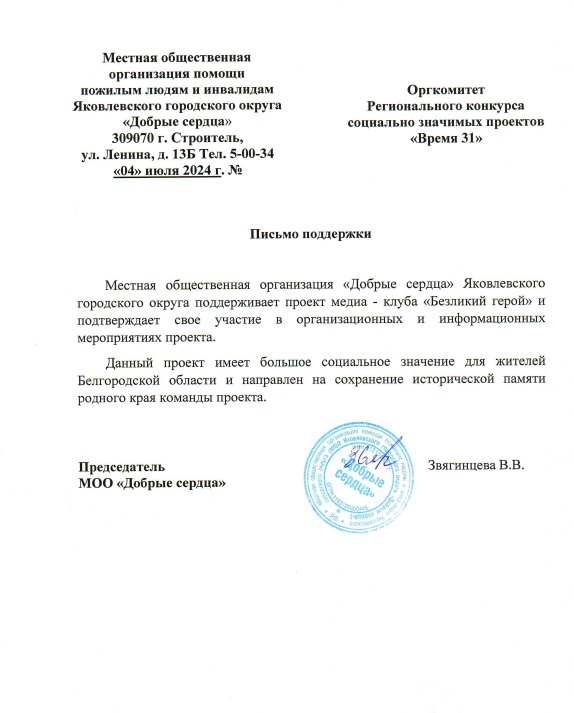 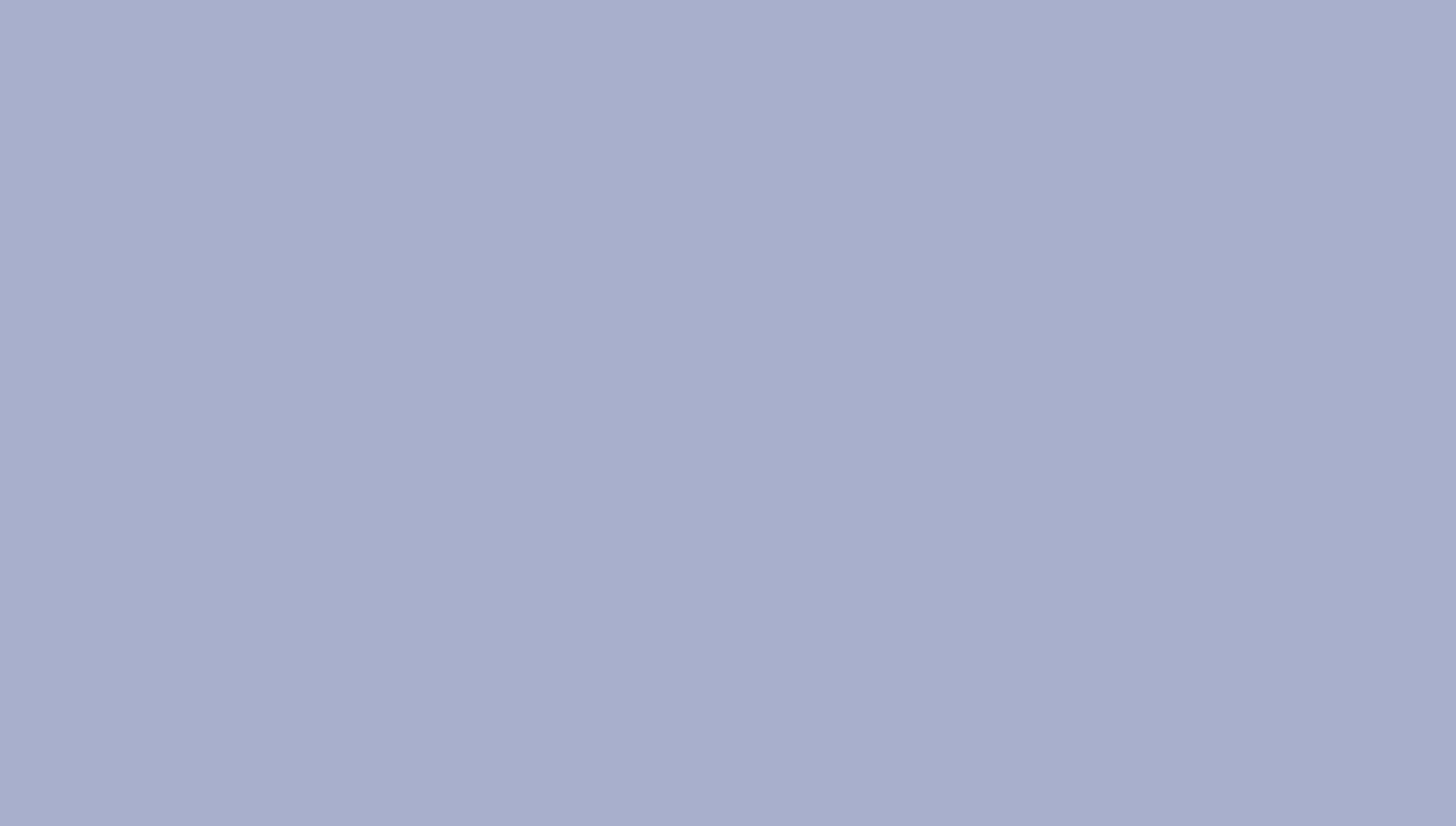 Риски
Минимализация рисков
Ответственный за решение
Риски
Увеличение объёмов рекламы у партнеров. Её активная агитация на площадках в «ВКонтакте» и «RuTube». Расширение агитационной кампании.
Незаинтересованность молодёжи в проекте
Креативный продюсер и SMM-менеджер
Повышение цены / неисправность оборудования
Приветствие импортозамещения. Найти отечественных спонсоров для поддержания финансирования.
Менеджер
Сложная оперативная обстановка в области
Нахождение новых локаций, перенос съёмок в безопасное тихое место.
Руководитель 
и креативный продюсер
Чётко расписать план реализации проекта, а также строго контролировать процесс съёмки.
Добавление резервных дней для съёмки.
Руководитель 
и заместитель руководителя
В начале фильма включить дисклеймер, осведомляющий всех зрителей о психологической нагрузке фильма.
Психологическая нагрузка на детей.
Руководитель 
и заместитель руководителя
Бюджет проекта
Наименование расходов
Стоимость единицы (в тыс./руб.)
Запрашиваемая сумма (в тыс./руб.)
500
500
Аренда профессиональной съёмочной группы 
«Огненный рубеж»
Итого:
500 000
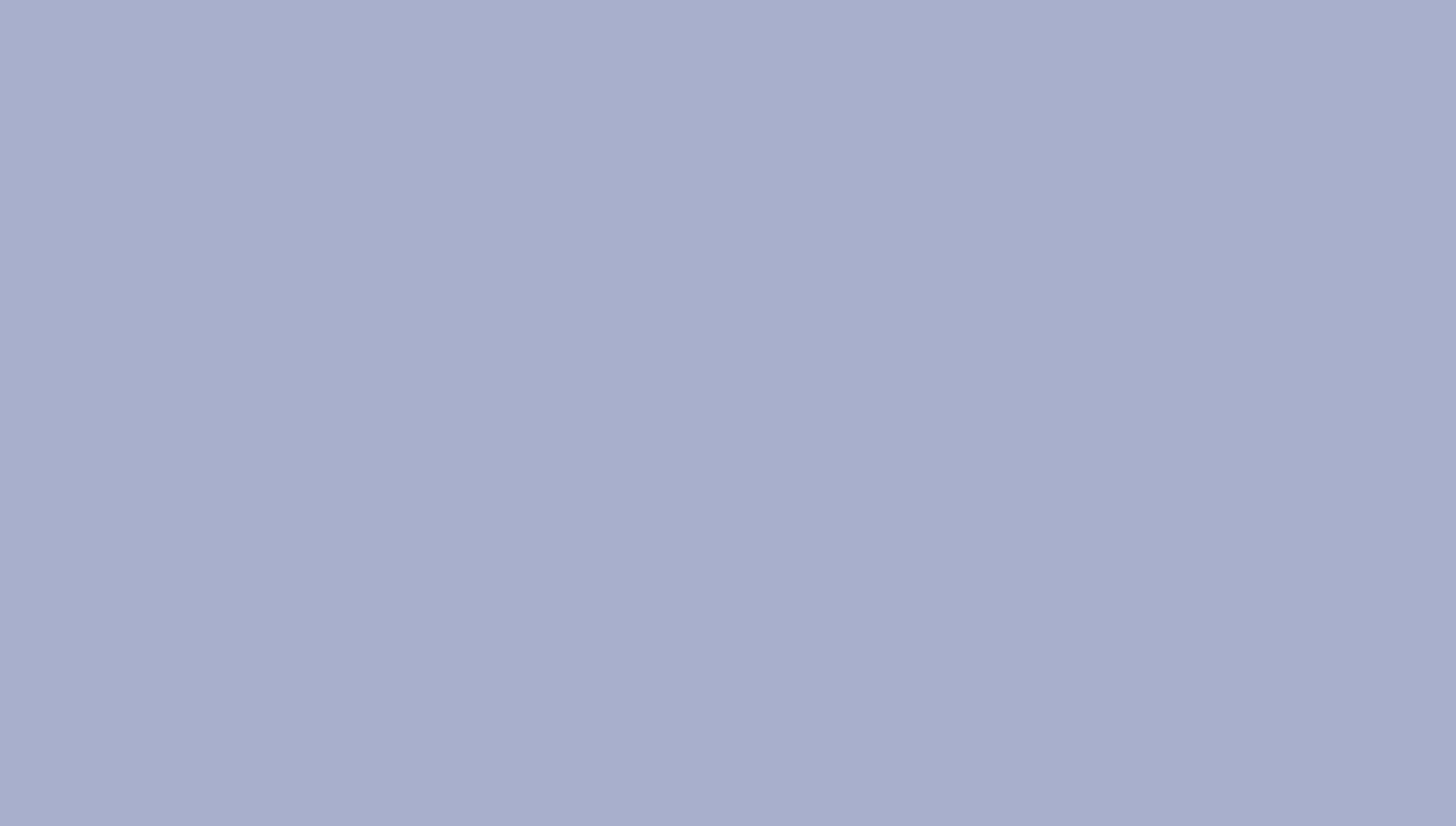 Календарный план
КАЛЕНДАРНЫЙ ПЛАН
Ответственный 
за выполнение
Мероприятие, его содержание, место проведения
№
Дата окончания
Дата начала
Заместитель руководителя 
и менеджер
10.09.24
01.09.24
1
Закупка оборудования
Сбор информации о жизни Бережного С.А. (первого героя), 
запись информации, ее обработка в полноценный текст. 
Проведение в МБУК «ЯЦКР «Звездный»
01.09.24
07.09.24
2
Руководитель проекта
10.09.24
17.09.24
3
Предварительная встреча с героем фильма
Креативный продюсер
Заместитель руководителя 
и креативный продюсер
Создание литературного сценария (синопсис)
10.10.24
4
20.09.24
20.10.24
Менеджер
11.10.24
5
Подготовка локаций для съёмок фильма
Руководитель 
и SMM-менеджер
6
Подбор актёров
01.10.24
15.10.24
20.10.24
7
Съёмка фильма
20.11.24
Команда проекта
Руководитель 
и SMM-менеджер
Монтаж фильма
25.11.24
05.12.24
8
10.12.24
20.12.24
9
Премьерный показ и обсуждение фильма
Команда проекта
Демонстрация фильма и его обсуждение в школьной 
и студенческой аудиториях, на платформах культурных учреждений Белгородской области, в региональных СМИ
20.12.24
Команда проекта
29.12.24
10
01.09.25
08.01.24
Команда проекта
Работа над остальными фильмами цикла
11
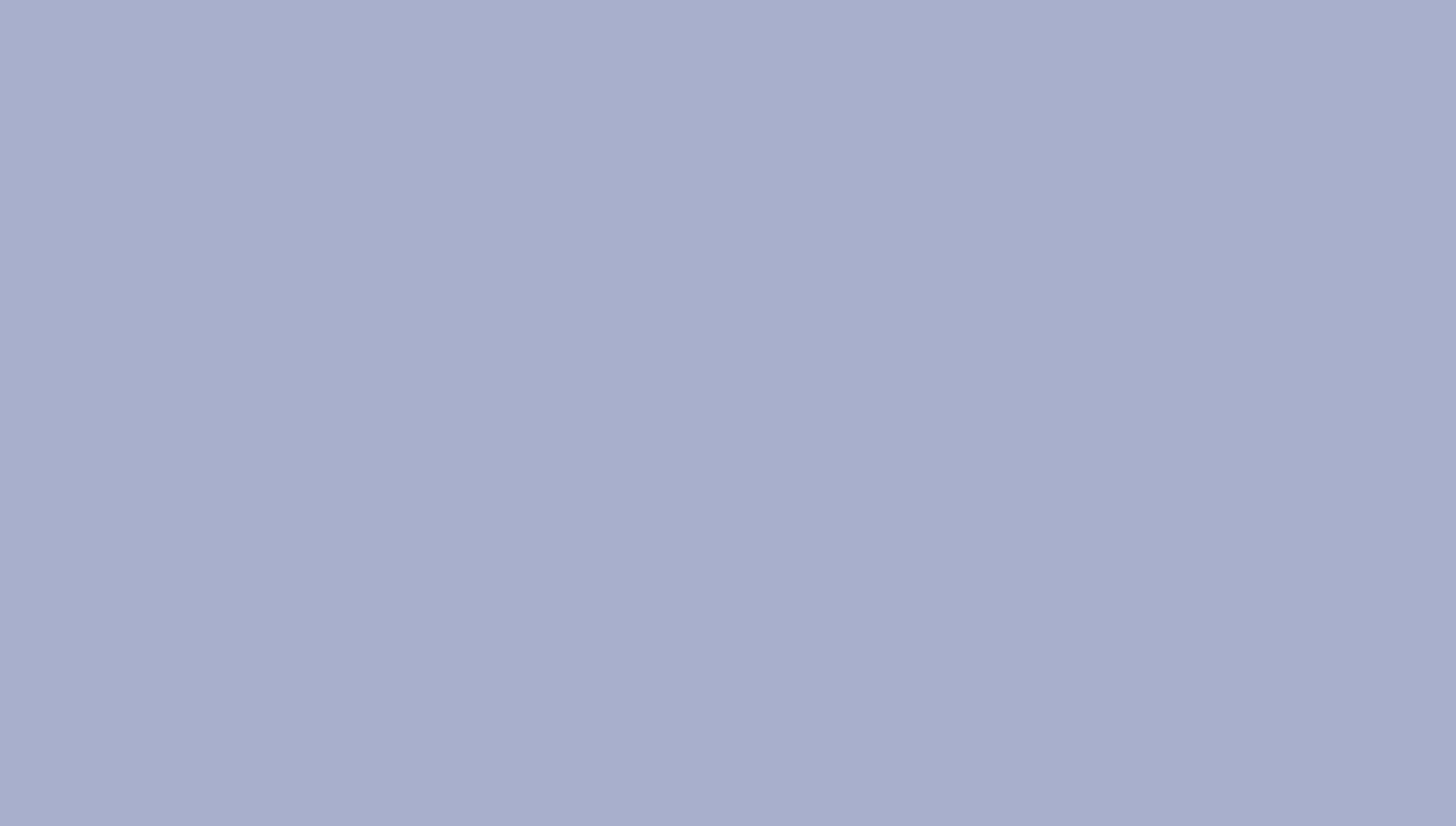 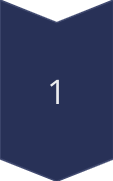 Снят цикл из 5 документальных фильмов 
об участниках СВО, которые ежедневно не жалея себя, бескорыстно помогают нашей Родине.
Предполагаемые результаты
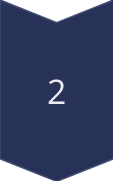 Набрано не менее 15 тысяч просмотров 
на площадках ВКонтакте и RuTube.
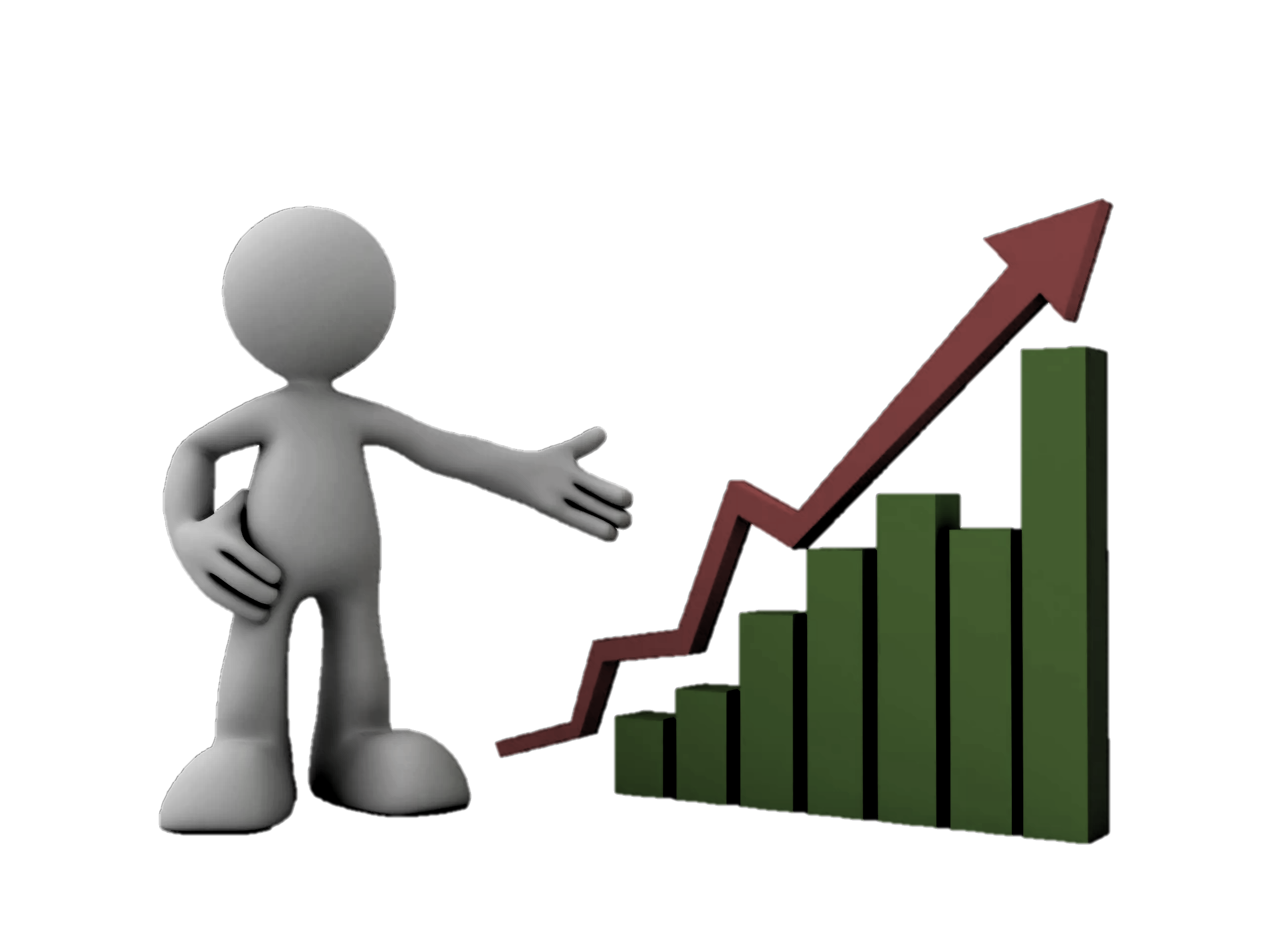 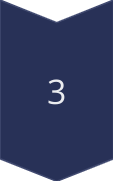 Состоялся премьерный показ фильмов 
в МБУК «ЯЦКР «Звездный» с охватом не менее 300 человек.
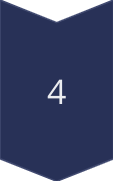 Повысилась мотивация молодежи к изучению причин и важности  СВО, а также увеличилось желание помогать своей Родине.
Документальные фильмы показаны 
в общеобразовательных учреждениях Белгородской области на классных часах 
с последующим обсуждением между одноклассниками и учителями.
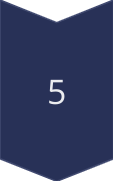 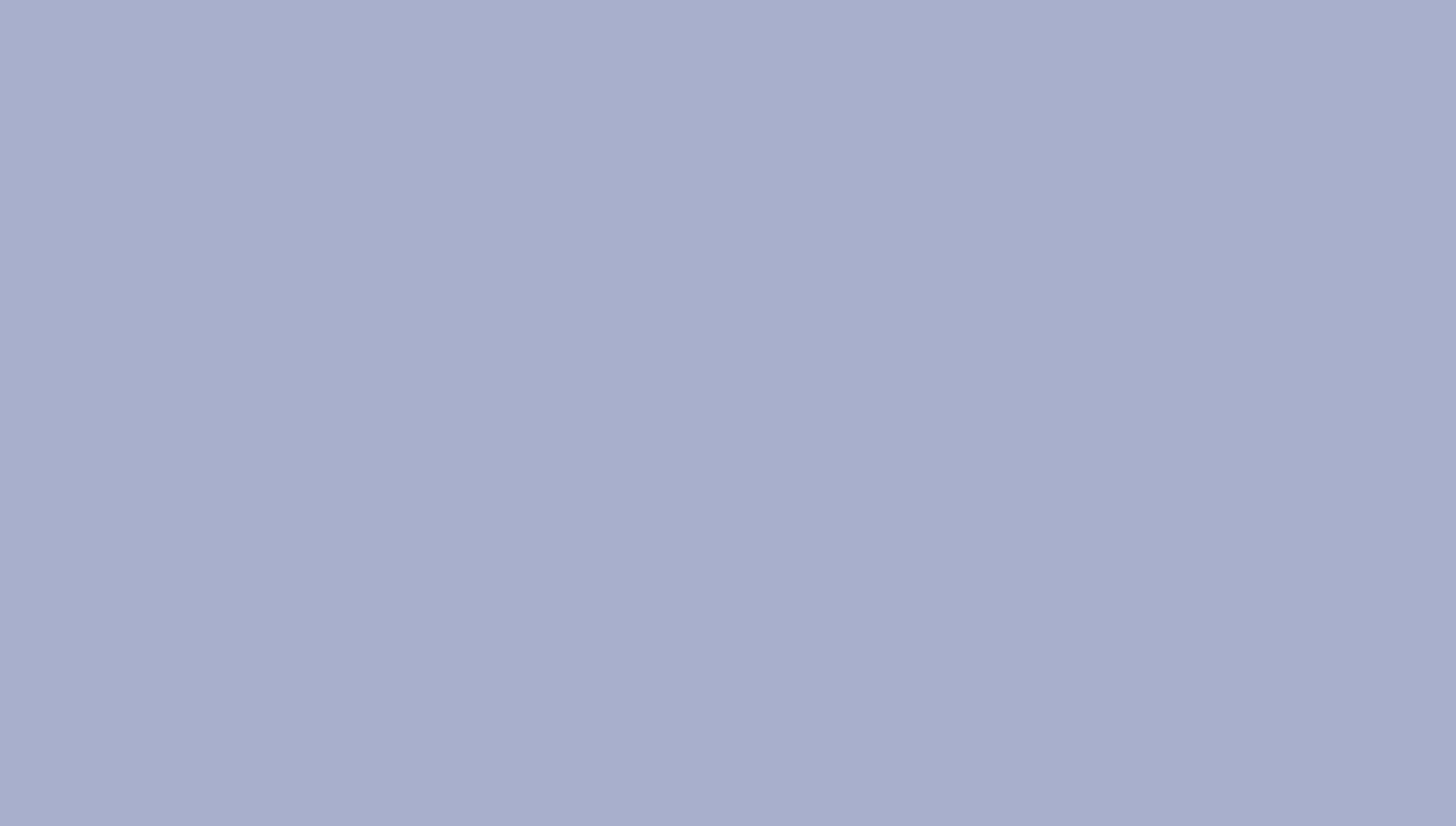 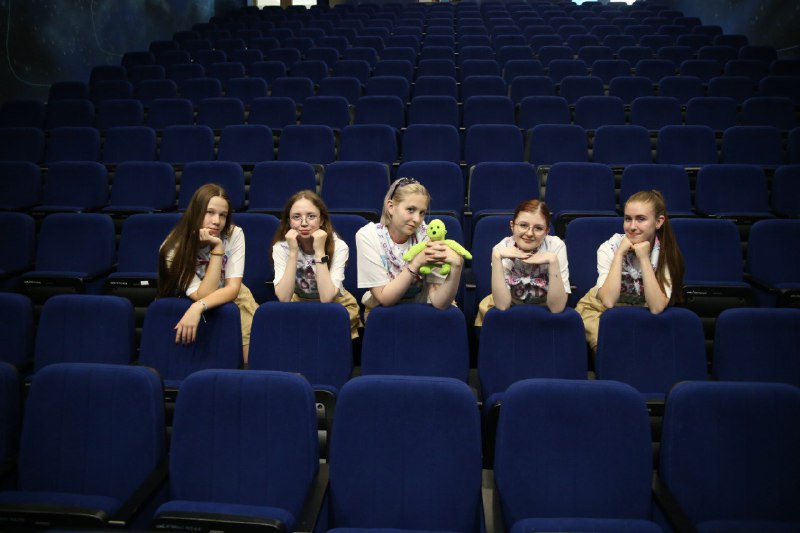 Достова Марина
Заместитель руководителя
Достова Марина
Заместитель руководителя
Меркулова Есения
Руководитель
Меркулова Есения
Руководитель
Соловьева Ксения
SMM-менеджер
Соловьева Ксения
SMM-менеджер
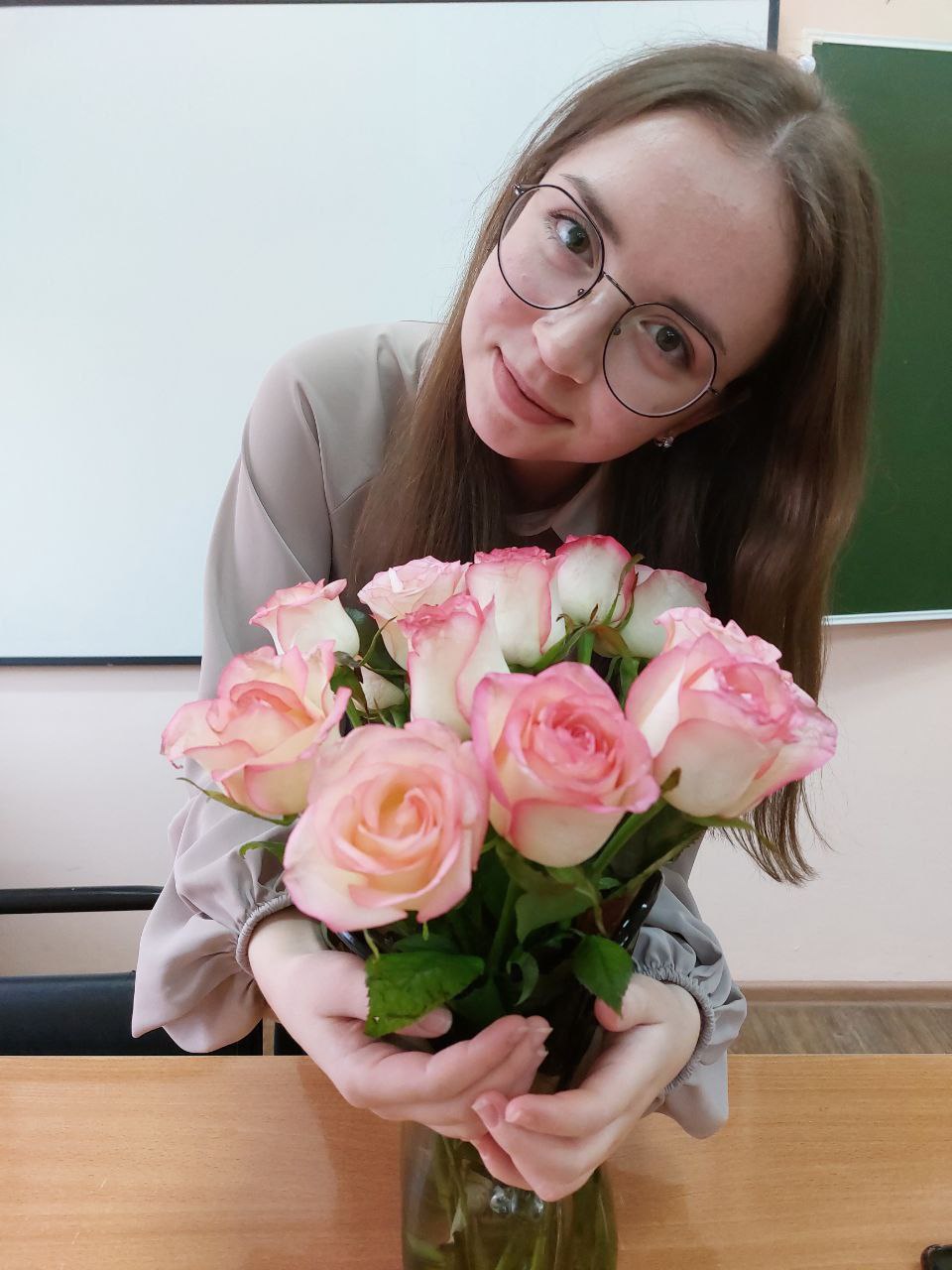 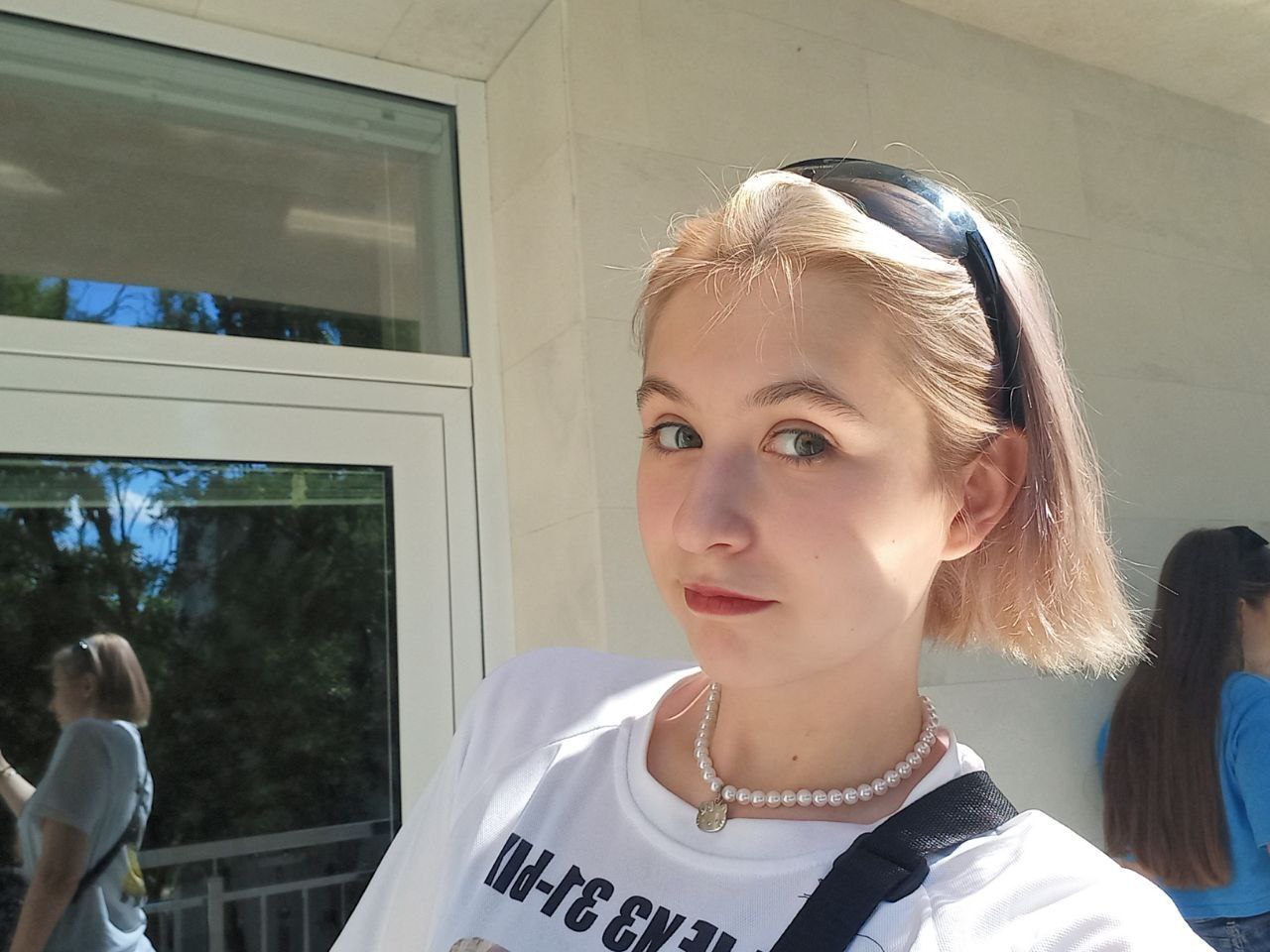 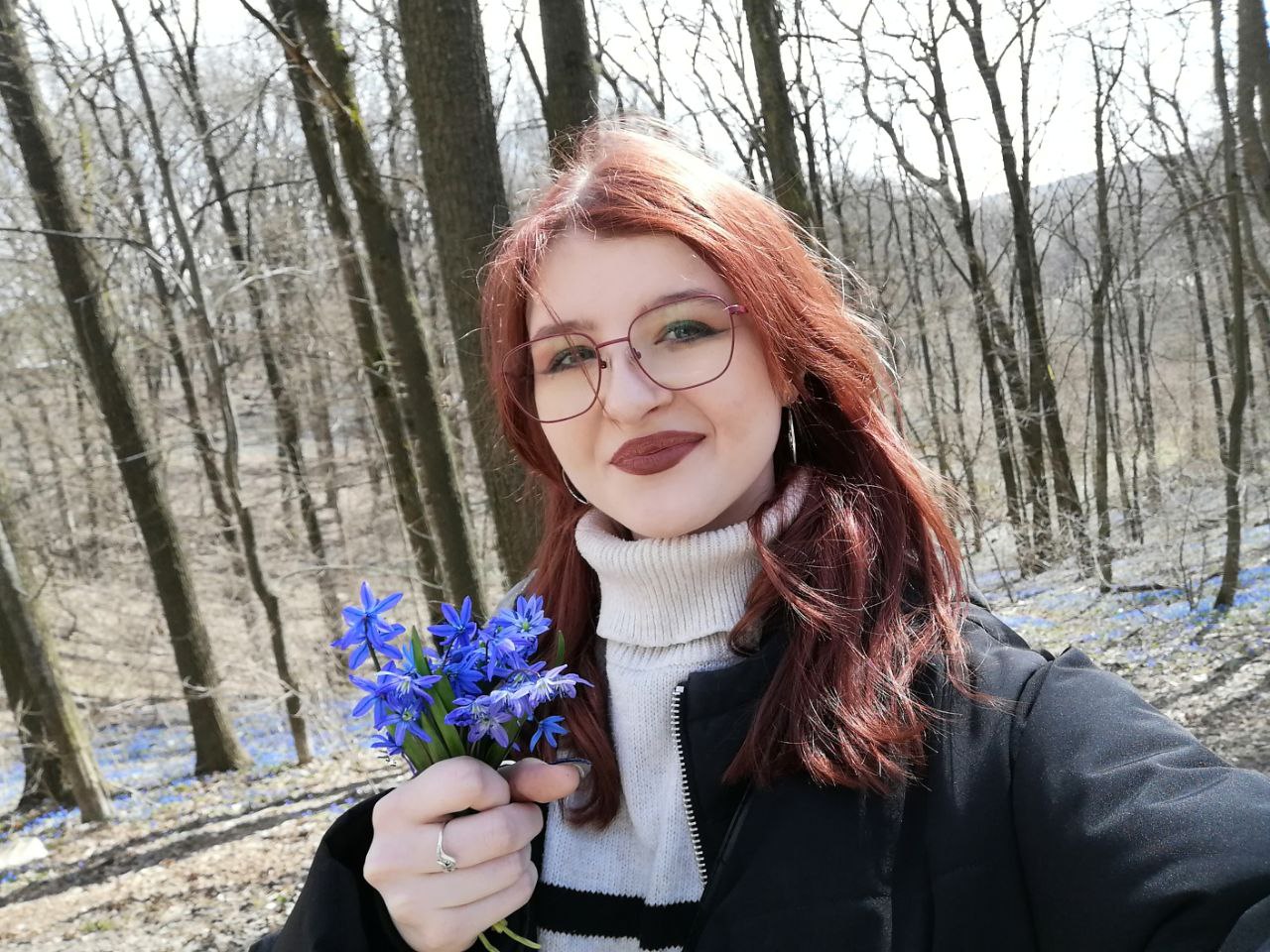 Блинкова София
Креативный
продюсер
Шумова Мария
Менеджер
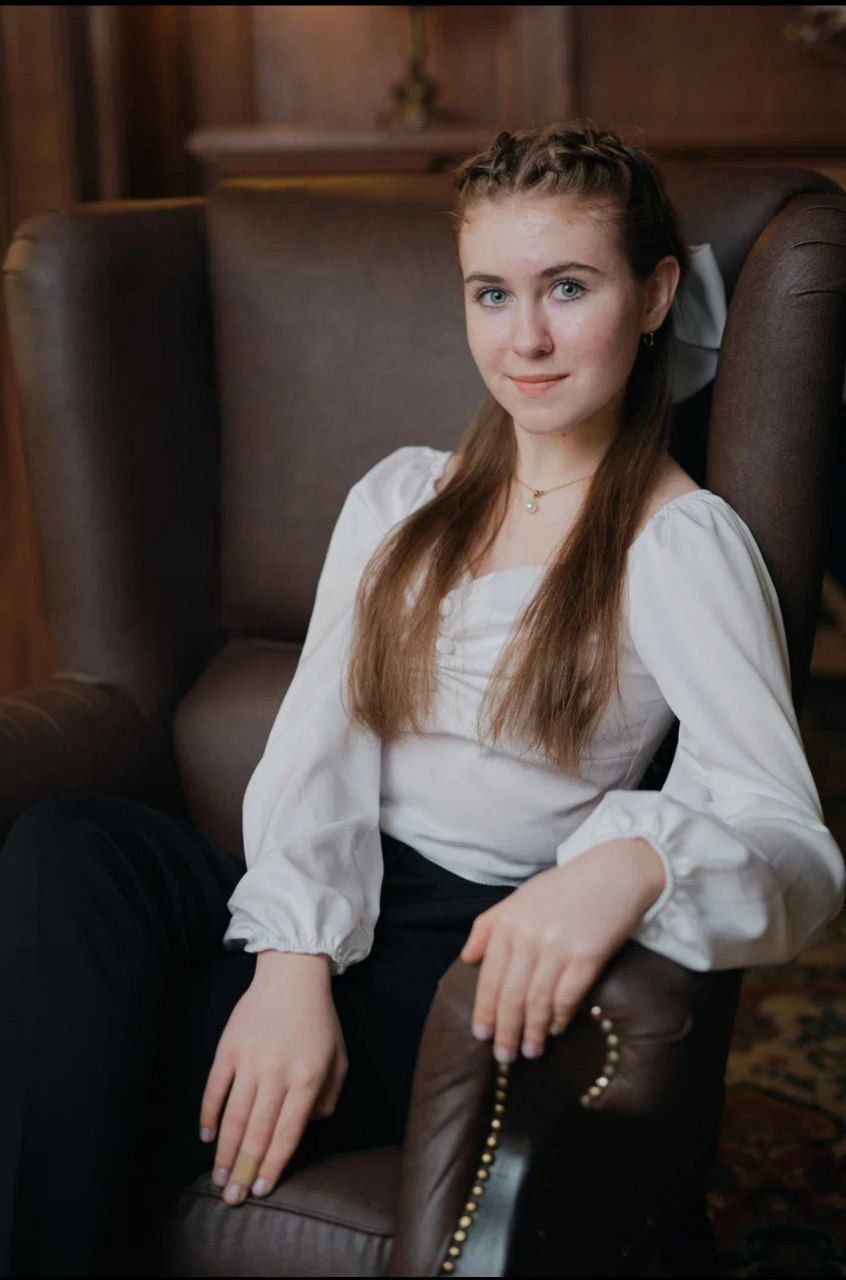 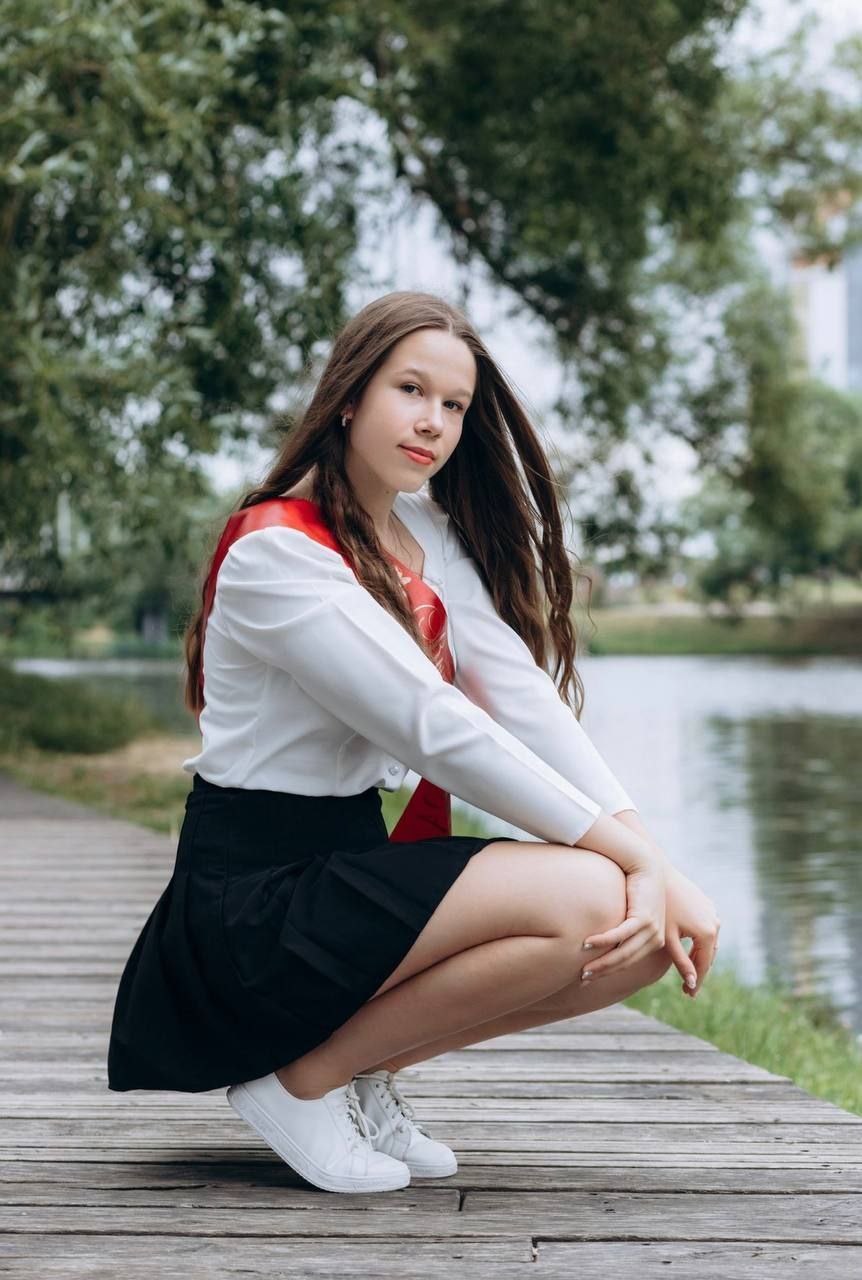 Команда проекта
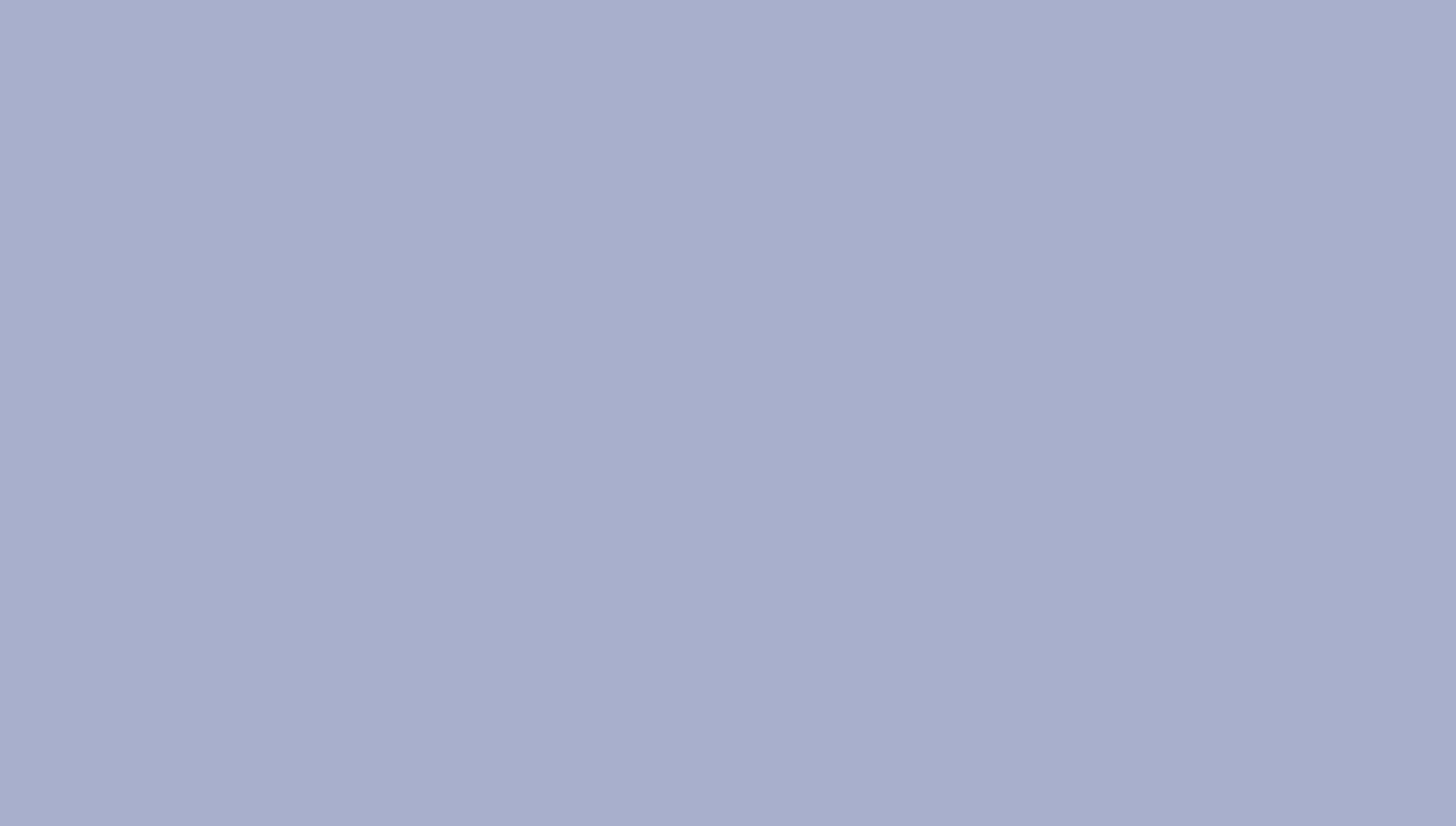 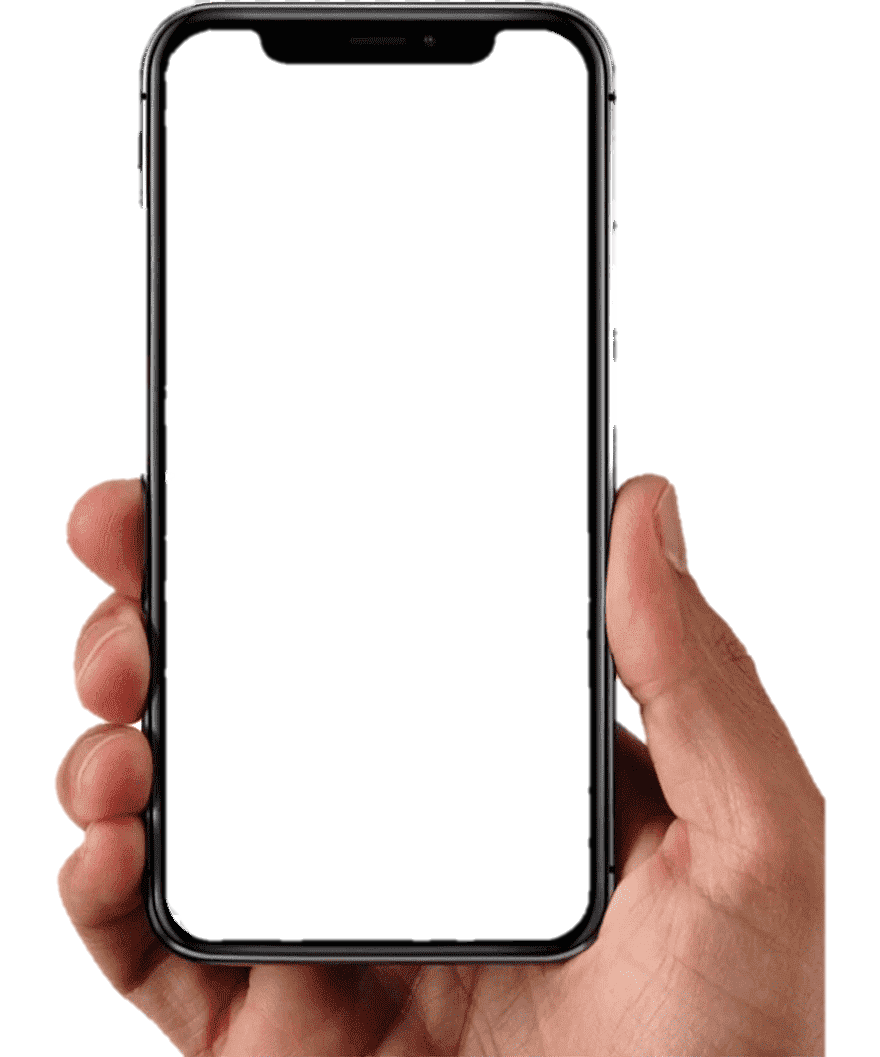 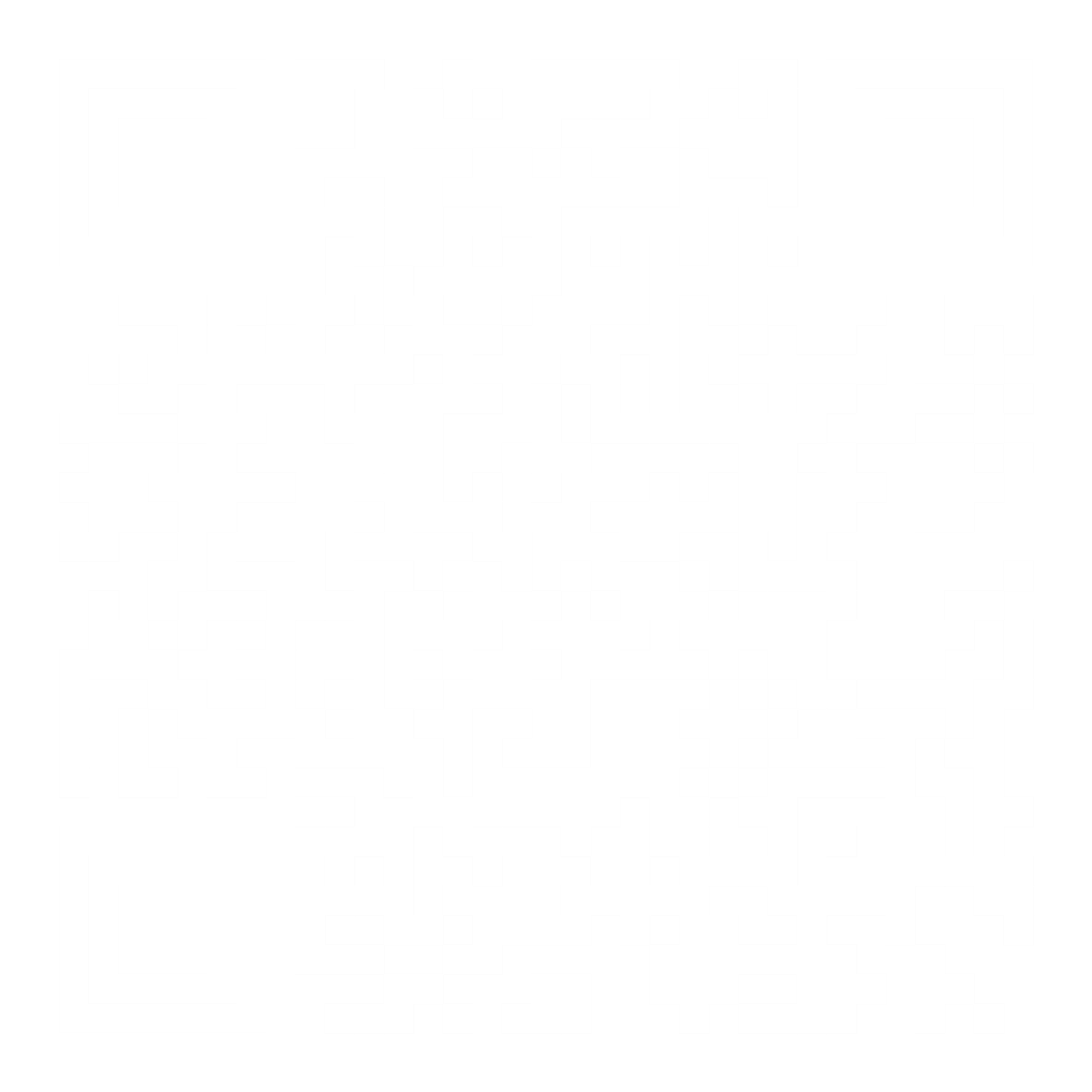 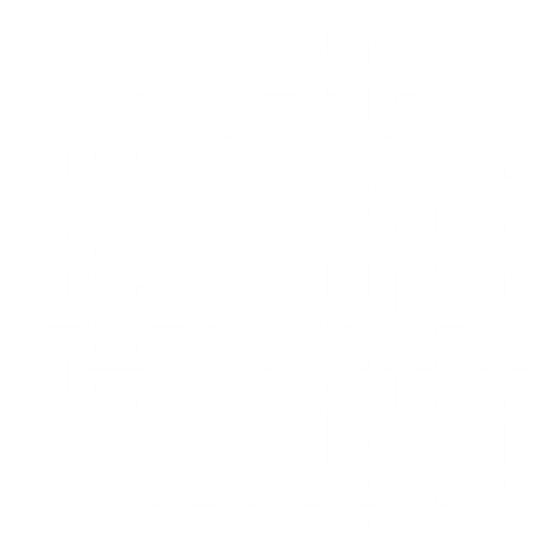 Канал на
RuTube
«Герои 
в объективе»
Группа ВКонтакте
«Герои 
в объективе